Краснощёкова 
Елена 
Ивановна.
План.
Значение кровообращения.
Система органов кровообращения человека представлена сердцем и кровеносными сосудами. Сокращаясь, сердце работает как насос и проталкивает кровь по сосудам, обеспечивая её непрерывное движение. При остановке сердца наступает смерть, потому что прекращается доставка тканям кислорода и питательных веществ, а также освобождение тканей от продуктов распада. Движение крови по сосудам называют кровообращением.
Строение сердца.
Внутреннее
строение человека
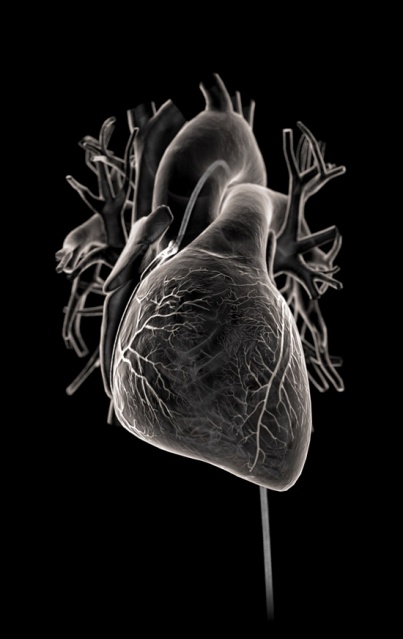 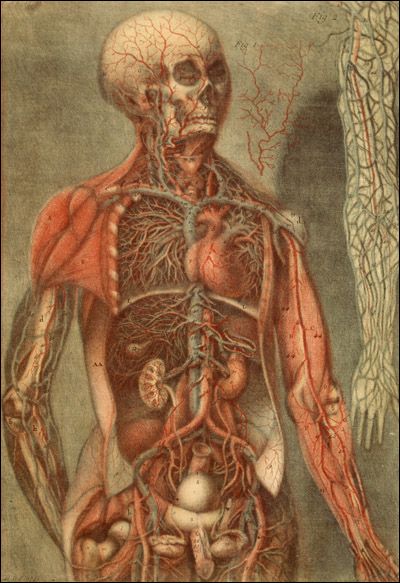 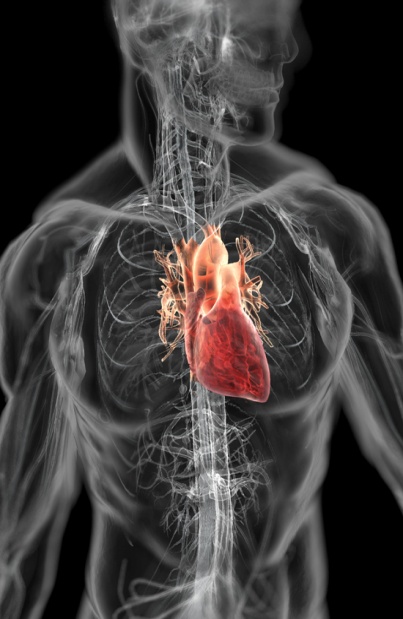 Таблица «Фазы сердечного цикла».
\
Кровеносные сосуды.
Из истории изучения кровообращения.
Круги кровообращения.
Спасибо за внимание!